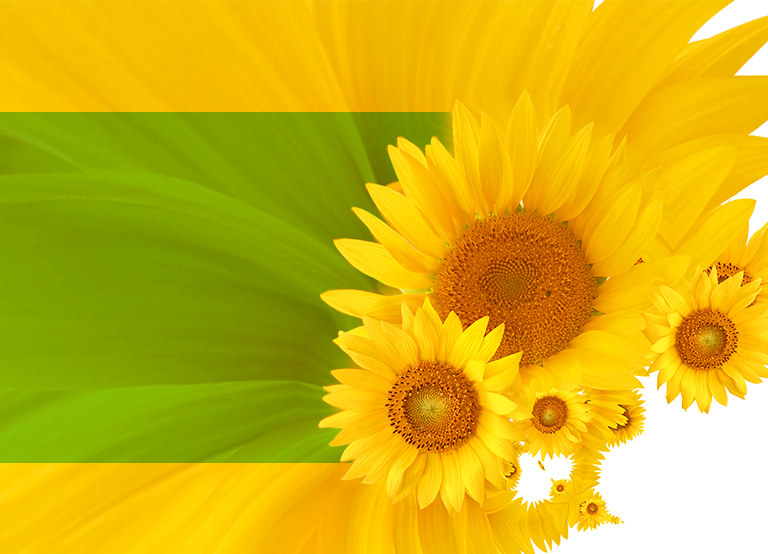 Il relève ma tête
Écrit par
 Guadalupe Savariz de Alvarado
Division euro-asiatique de l’Église adventiste du 7e jour 
Directrice du Ministère des femmes de l’Union du Sud
Ministère des femmes
Conférence générale de l’Église adventiste du 7e jour
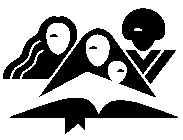 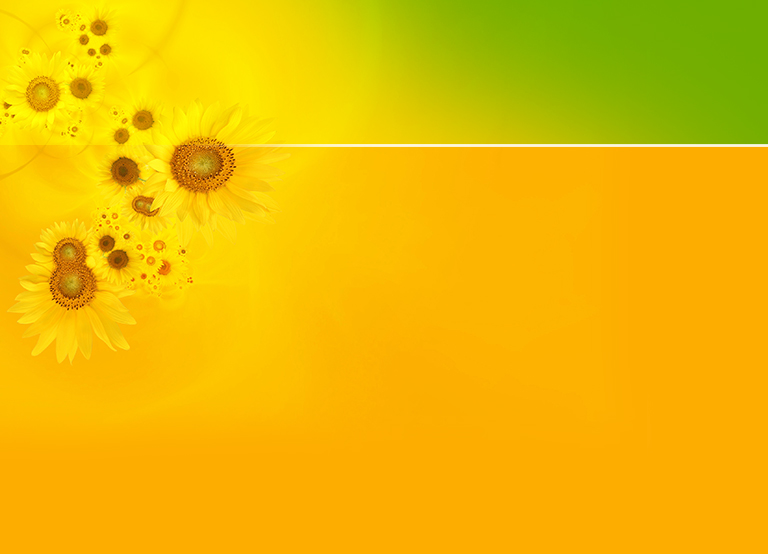 Pouvons-nous vivre sans fleurs?
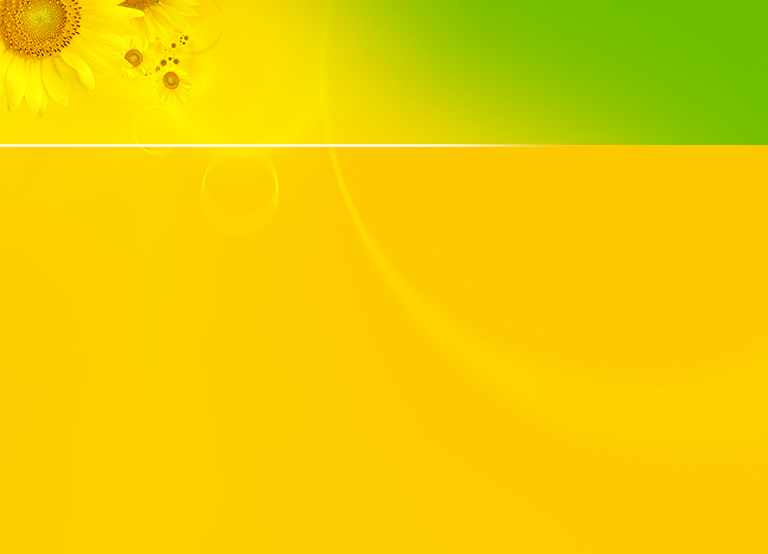 Le livre de la nature contient d’admirables messages sur Dieu et son amour.
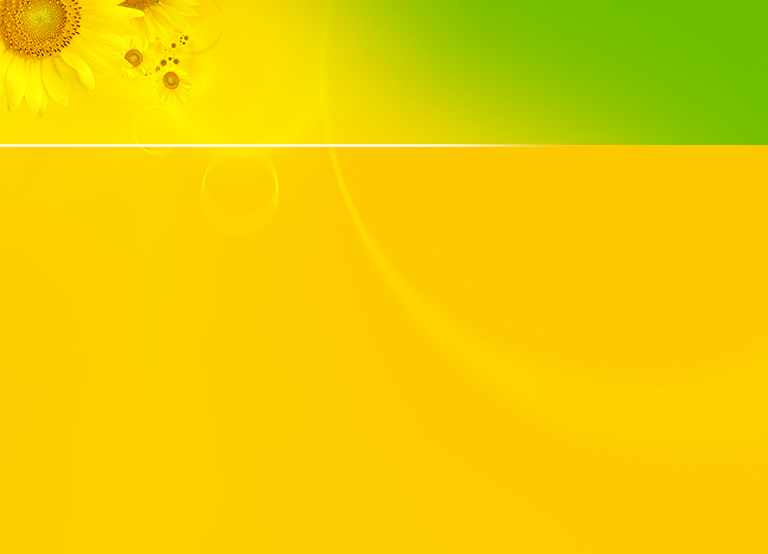 Les tournesols sont de très jolies fleurs appréciées de tous.
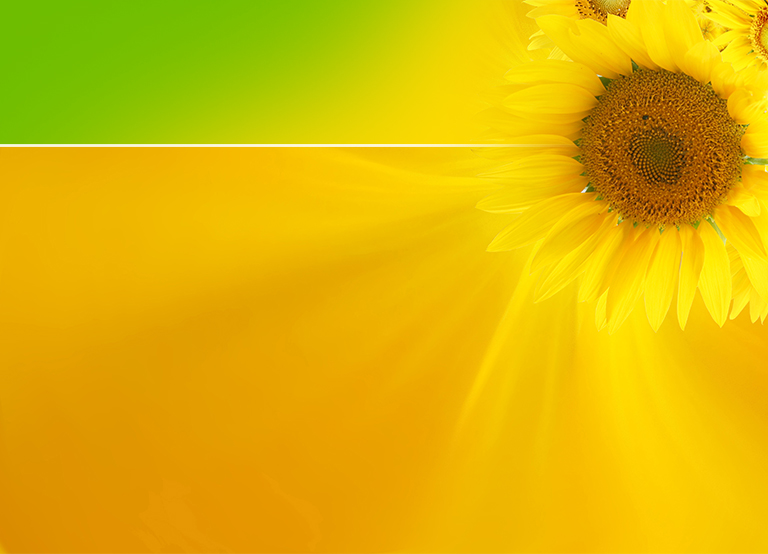 1re leçon La corolle du tournesol est toujours orientée vers le haut.
« Mais toi, ô Éternel, tu es mon bouclier! Tu es ma gloire, et tu relèves ma tête. »
 Psaume 3.4
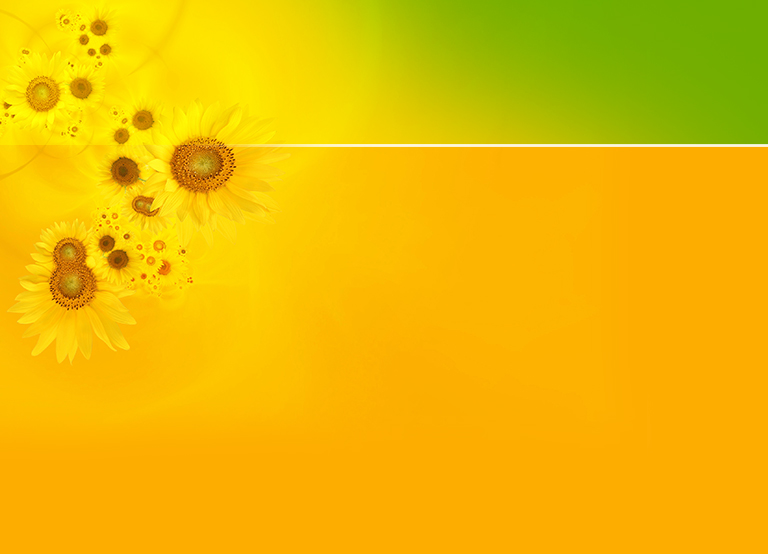 « Il m’a retiré de la fosse de destruction, du fond de la boue ; et il a dressé mes pieds sur le roc, il a affermi mes pas. Il a mis dans ma bouche un cantique nouveau, une louange à notre Dieu. »
Psaume 40.3, 4
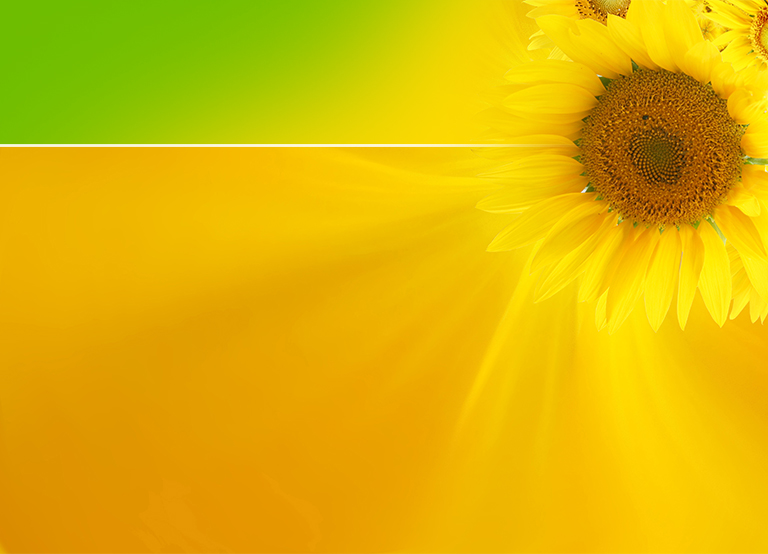 2e leçon  Le tournesol suit la trajectoire du soleil
« Je suis la lumière du monde ; celui qui me suit ne marchera pas dans les ténèbres, mais il aura la lumière de la vie. »
Jean 8.12
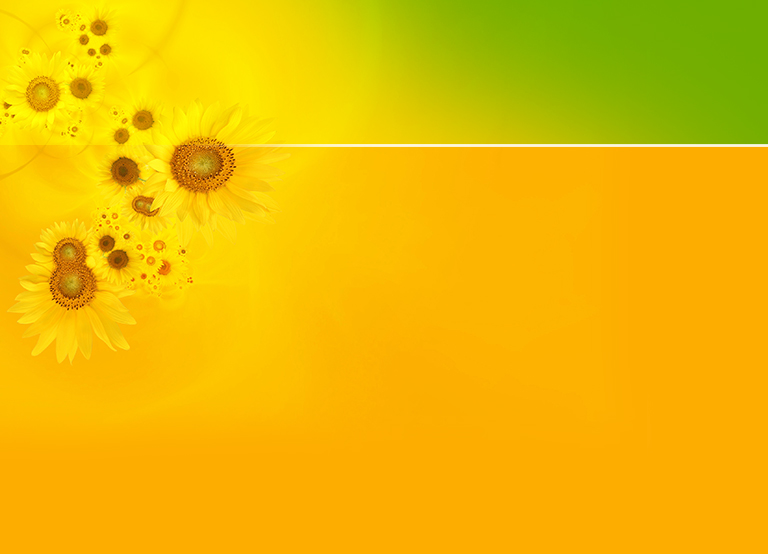 «  Pierre s’avance avec assurance, les yeux sur Jésus ; cependant dès qu’un sentiment de vanité lui fait tourner les regards vers les compagnons qu’il a laissés dans la barque, il cesse d’apercevoir le Sauveur. Le vent est impétueux. De hautes vagues se dressent entre lui et son Maître : il a peur.
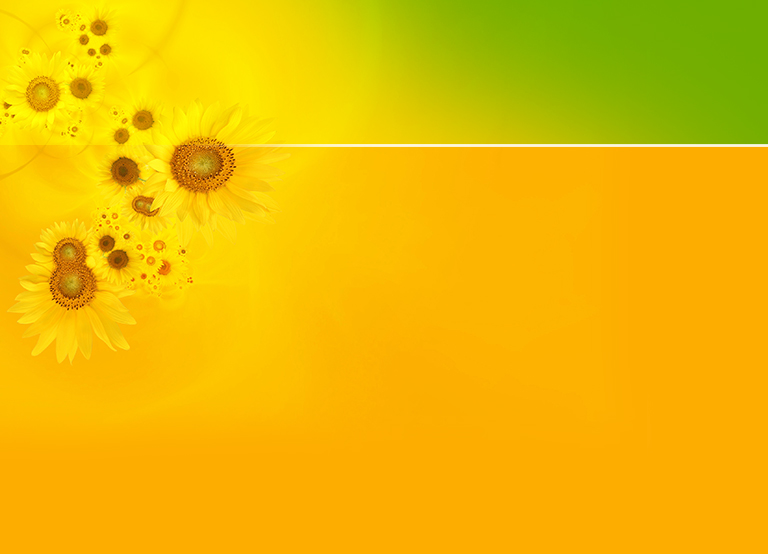 « Un instant le Christ reste caché à sa vue, et sa foi l’abandonne. Il commence à s’enfoncer. Mais tandis que les flots semblent le menacer de mort, Pierre lève les yeux au-dessus des eaux courroucées, et, les fixant sur Jésus, il s’écrie : “Seigneur, sauve-moi!” »
Jésus-Christ, p. 370
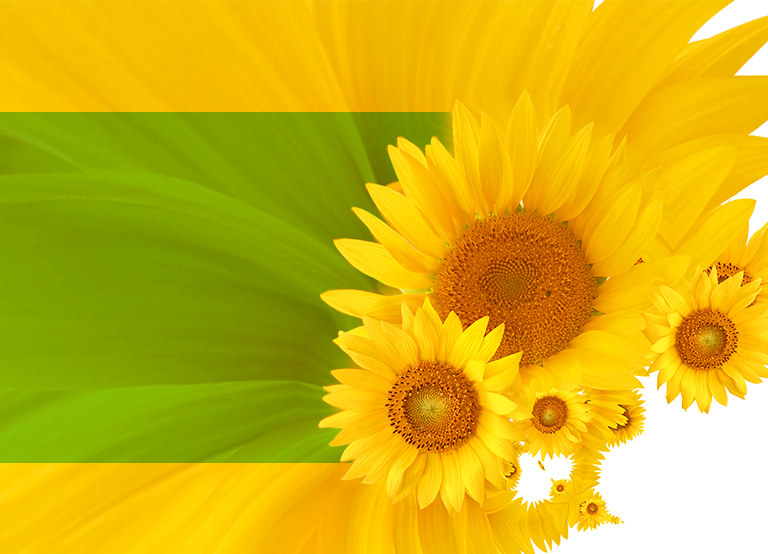 En pleine affliction, garder les yeux fixés sur Jésus demande beaucoup de foi et la capacité de…
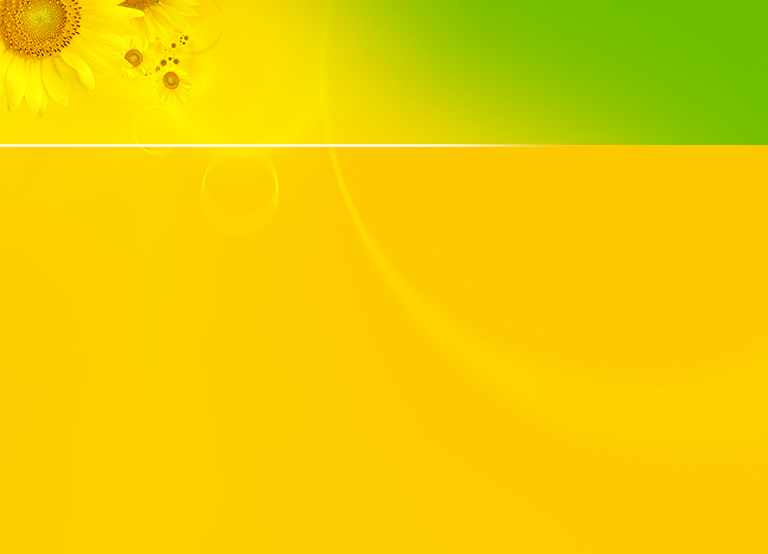 S’accrocher à ses promesses même lorsque l’avenir semble incertain.  (És. 43.2; Psaume 46.1-4)
Persévérer même si nous ne voyons chaque jour que des nuages gris. (Job 1.20, 21)
Se souvenir que Dieu a le contrôle de notre vie et que toutes choses concourent au bien de ceux qui aiment Dieu. (Rom. 8.28)
Se concentrer chaque jour sur la sécurité que procurent l’amour et la miséricorde de Dieu. (És. 55.10; Jér. 31.3)
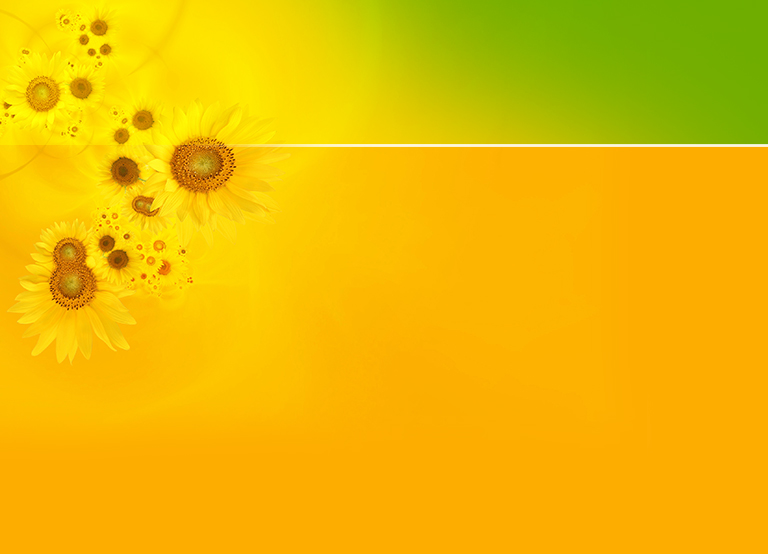 « Vivons si près de Dieu qu’à chaque épreuve inattendue, nos pensées se tournent vers lui aussi naturellement que la fleur vers le soleil. » 
Prayer, p. 11 (Vers Jésus p. 152)
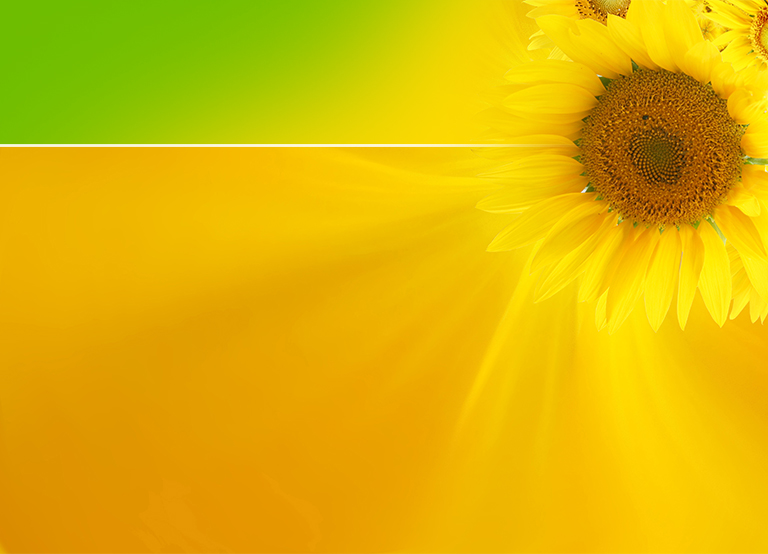 3e leçon  Le tournesol ressemble au soleil
« Je viens de vous donner un exemple, pour qu’à votre tour vous agissiez comme j’ai agi envers vous. » 
Jean 13.15 (BDS)
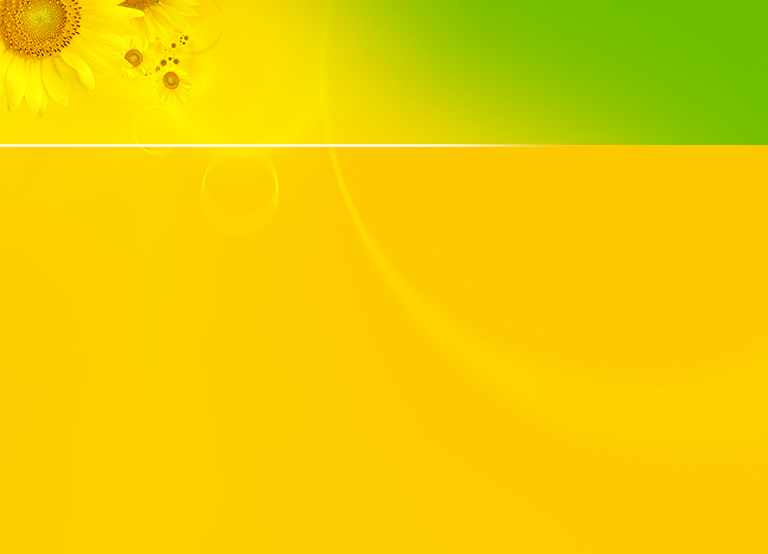 «  Ils le trouvèrent en prière. Apparemment inconscient de leur présence, il continua de s’exprimer à haute voix. Son visage resplendissait ; il semblait voir l’Invisible et dans ses paroles résidait une puissance de vie qui n’appartient qu’à ceux qui s’entretiennent avec Dieu...
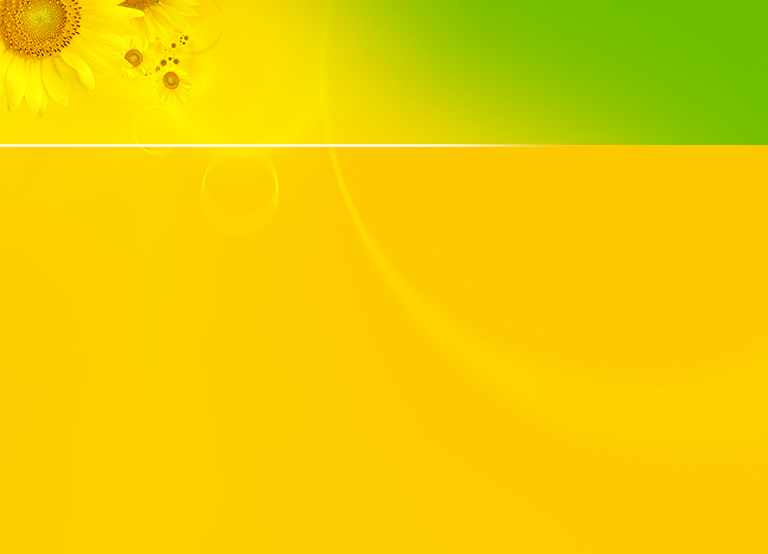 « … ce labeur incessant le laissait souvent si épuisé que sa mère, ses frères et même ses disciples avaient craint pour sa vie. Mais lorsqu’il revenait de ces heures de prière qui terminaient ces journées épuisantes, ils étaient frappés de la paix dont son visage était empreint et de la fraîcheur qui émanait de toute sa personne…
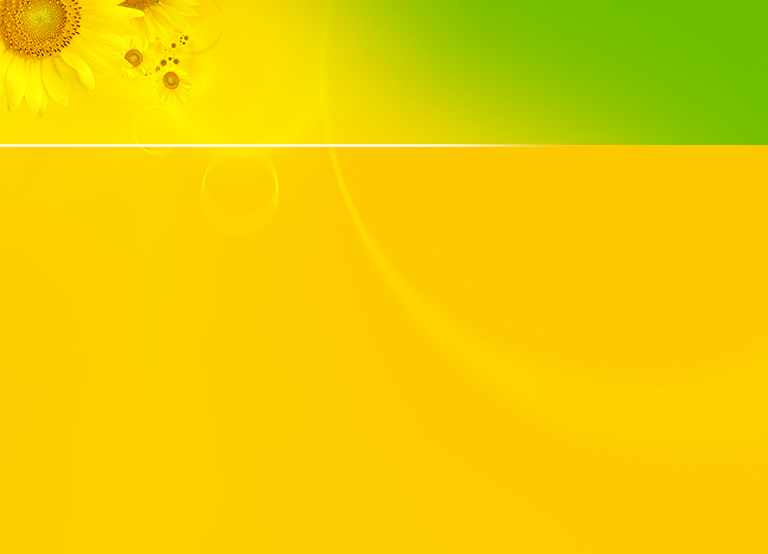 «  … jour après jour il allait porter aux hommes la lumière du ciel. Les disciples en étaient arrivés à établir un rapport entre ses moments de prière et la puissance de ses paroles et de ses œuvres. Aussi, tandis qu’en cet instant ils écoutaient ses supplications, leurs cœurs étaient saisis de crainte et d’humilité. Et lorsqu’il cessa de prier, conscients de leurs besoins, ils s’écrièrent “Seigneur, enseigne-nous à prier.” »
Prayer, p. 289 (Heureux ceux qui, p. 85)
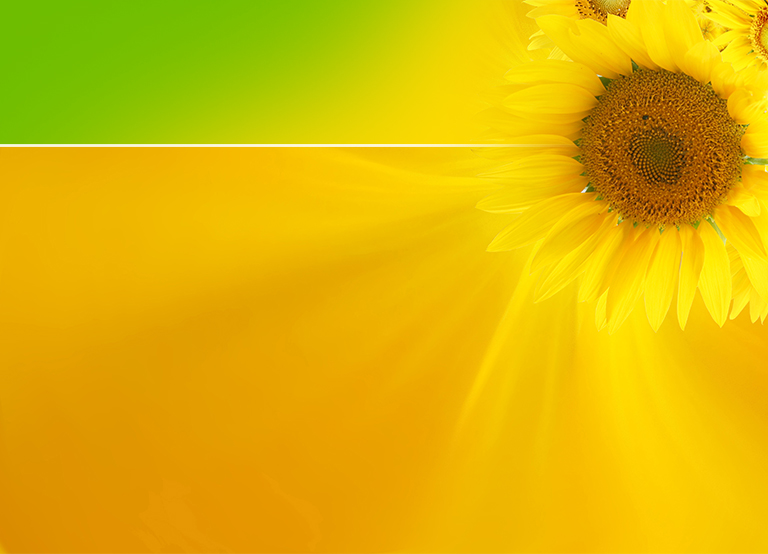 Caractéristiques de la vie de prière de Jésus
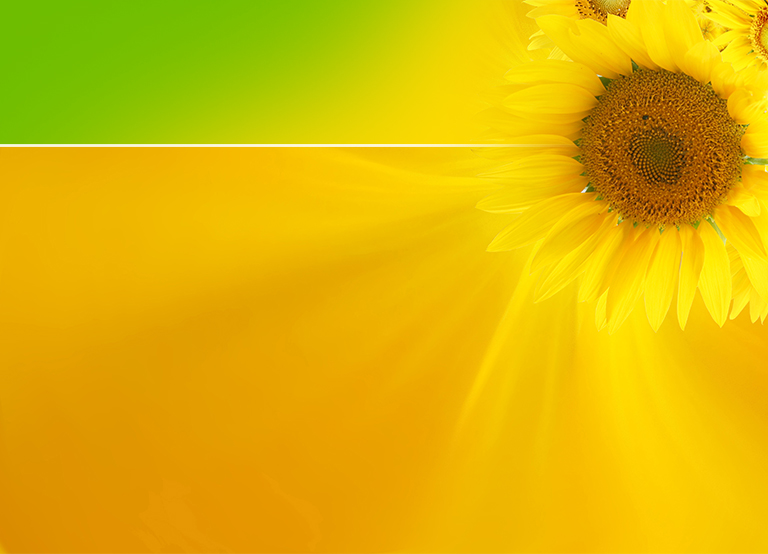 1. Dépendance totale :
«  En tant qu’homme, il adressait ses supplications au trône de Dieu; comme résultat, un courant céleste venait charger son humanité et établir une relation entre l’humanité et la divinité… Il recevait de Dieu une vie qu’il pouvait communiquer au monde. » 
Prayer, p. 173 (Jésus-Christ  p, 355)
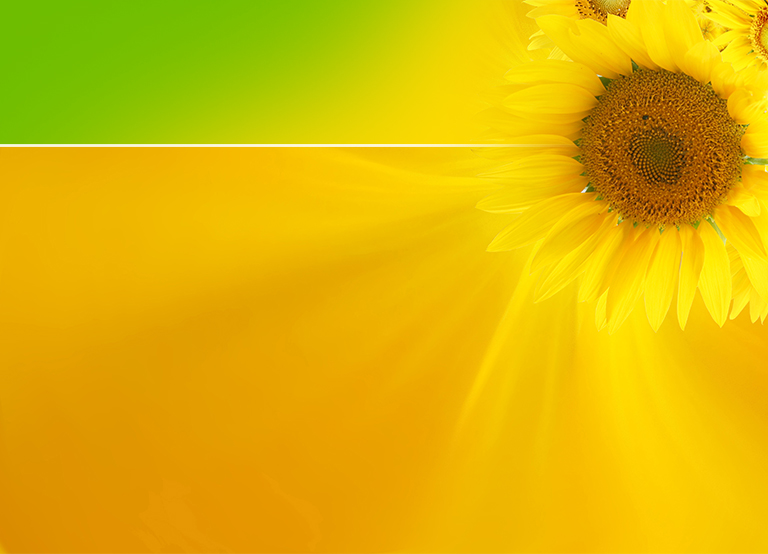 2. Conscience de son état :
«  Comme nous, Christ notre Sauveur a été tenté en toutes choses, mais il n’a commis aucun péché. Ayant pris la nature humaine, ses besoins étaient ceux d’un homme. Il avait des besoins physiques à combler, de la réelle fatigue à soulager. C’est en priant son Père qu’il trouvait la force d’accomplir ses devoirs et d’affronter les épreuves. »
 Prayer, p. 171
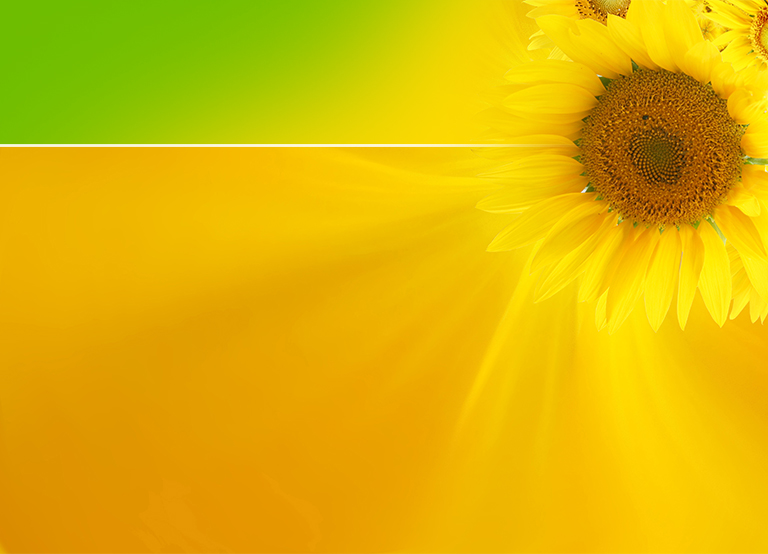 Nous devons reconnaître que nous sommes « malheureux, misérables, pauvres, aveugles et nus » (Ap. 3.17). Nous devons chaque jour aller aux pieds de Dieu afin qu’il nous couvre de la justice de Jésus.
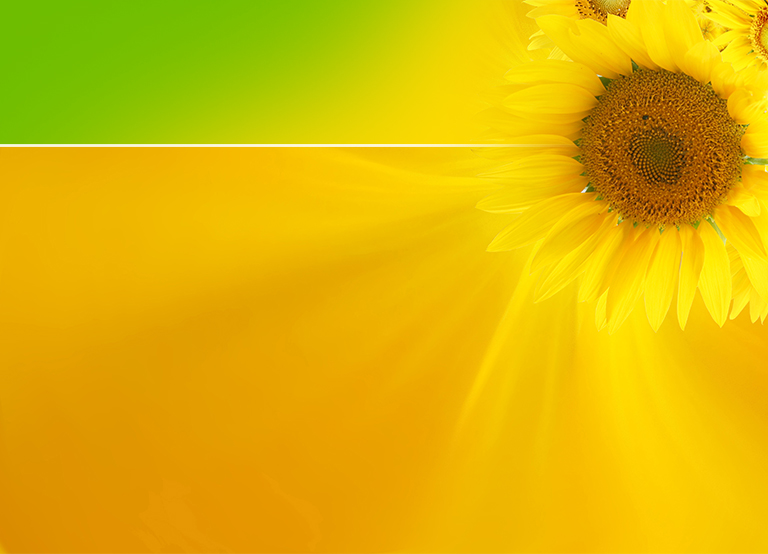 Pour être vainqueurs dans ce monde et accomplir notre mission, nous avons besoin de son Esprit. Si nous nous prosternons devant lui en toute humilité, reconnaissant nos faiblesses, nous serons forts en lui. 
2 Corinthiens 12.9
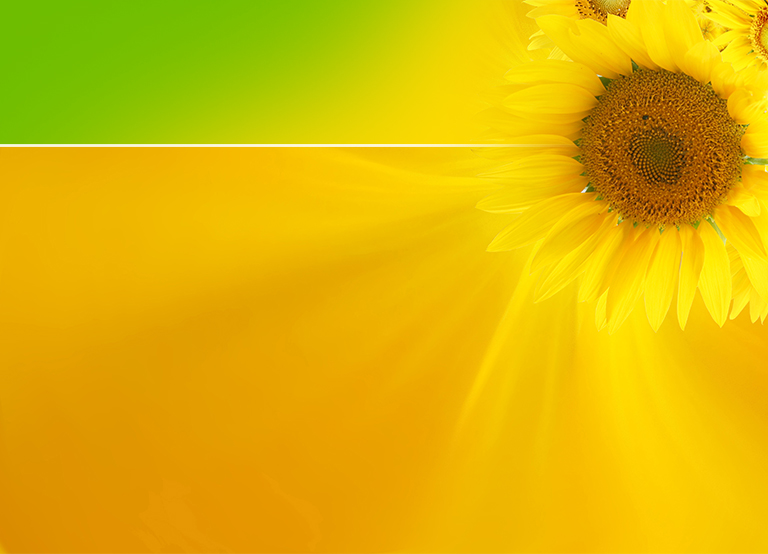 3. Amour profond pour l’humanité :
Jésus a prié pour ceux qui ne ressentaient aucun besoin de prier. Il a pleuré pour ceux qui ne ressentaient aucun besoin de pleurer. Il a prié pour ceux qui n’étaient pas encore nés. Ressembler à Jésus, c’est vivre en priant et en travaillant pour l’humanité.
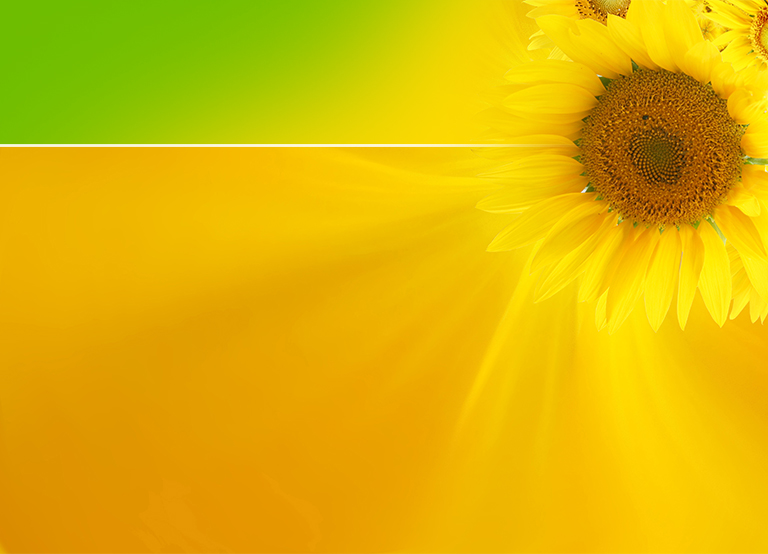 4. Prière en secret :
« Il priait dans des lieux de choix. Il aimait communiquer avec son Père dans la solitude de la montagne. » 
Prayer, p. 173
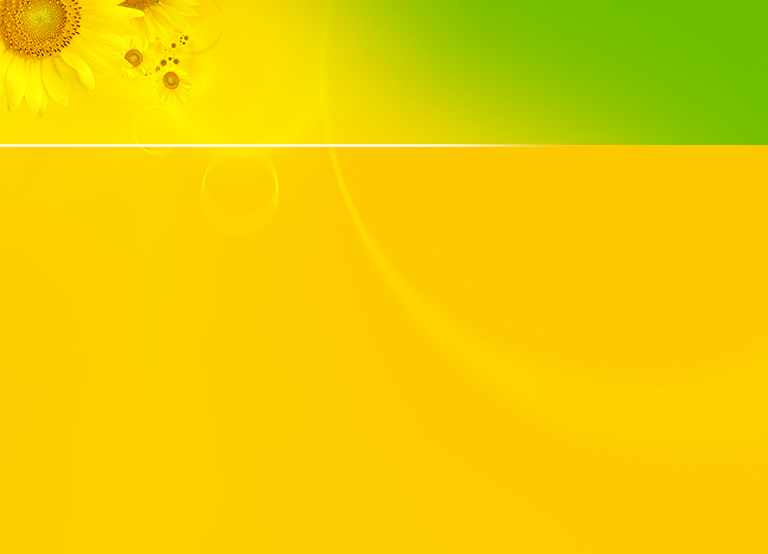 « Consacrez-vous à Dieu dès le matin; que ce soit là votre premier soin. Votre prière doit être : “Prends-moi, ô Dieu, comme ta propriété exclusive. Je dépose tous mes plans à tes pieds. Emploie-moi aujourd’hui à ton service. Demeure en moi, et que tout ce que je ferai soit fait en toi.” C’est là une affaire quotidienne.
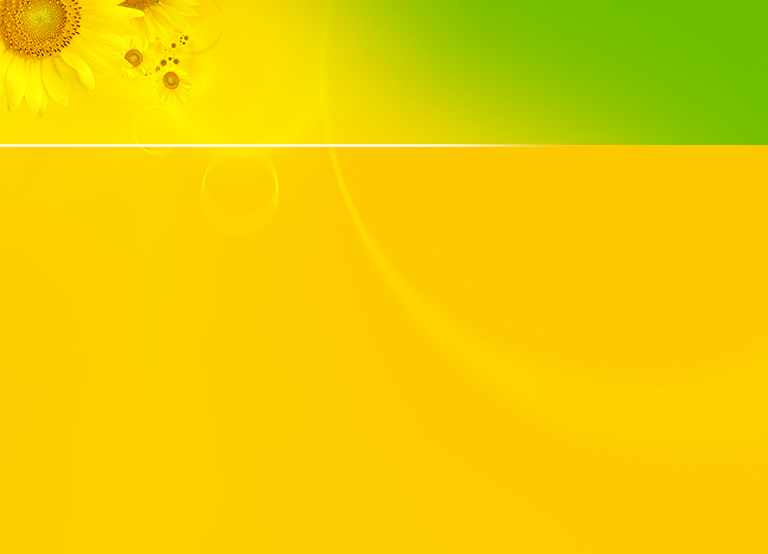 « Soumettez-lui tous vos plans, quitte à les délaisser ou à les exécuter selon qu’il vous l’indiquera. En vous consacrant à Dieu chaque jour, votre vie sera de plus en plus façonnée sur celle de Jésus. » 
Vers Jésus, p. 108
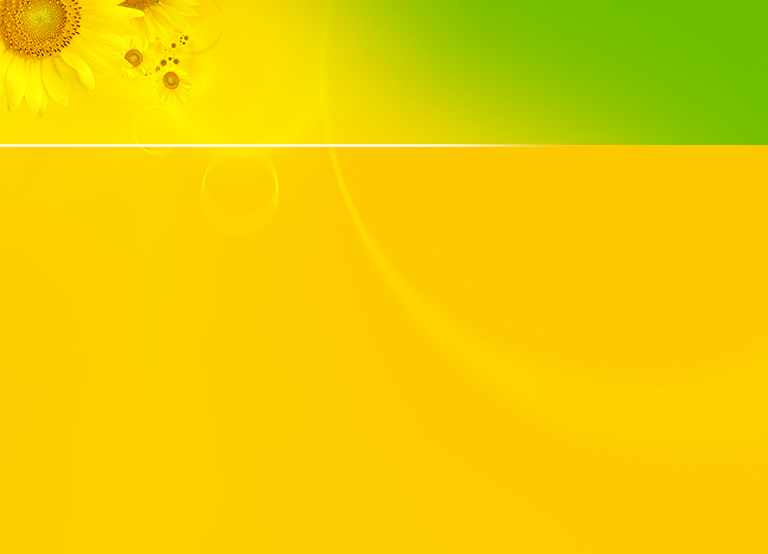 « Quand cette expérience sera véritablement celle du chrétien, il se dégagera de sa vie une simplicité, une humilité, un douceur, une tendresse qui montreront à tous ceux qui l’entourent qu’il a été avec Jésus et qu’il a reçu ses instructions. » 
Les paraboles de Jésus, p. 106
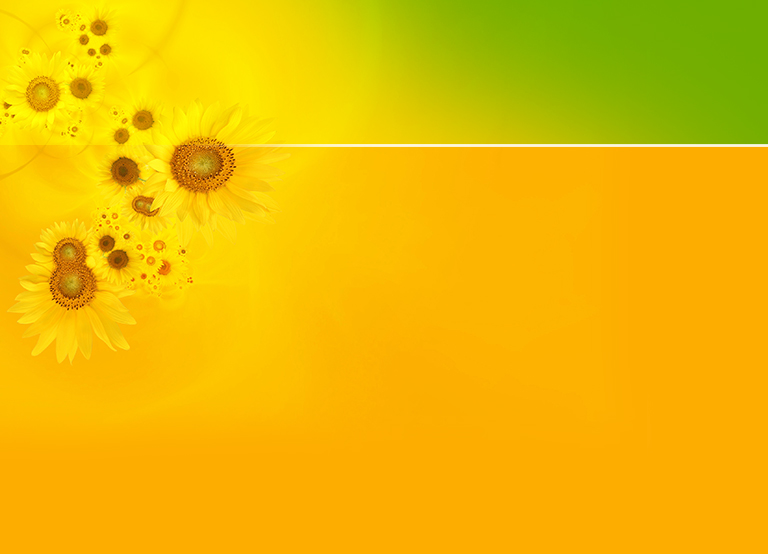 Combattons donc à l’aide de la lumière que nous avons reçue. N’oublions pas les trois vérités spirituelles que nous avons apprises aujourd’hui.
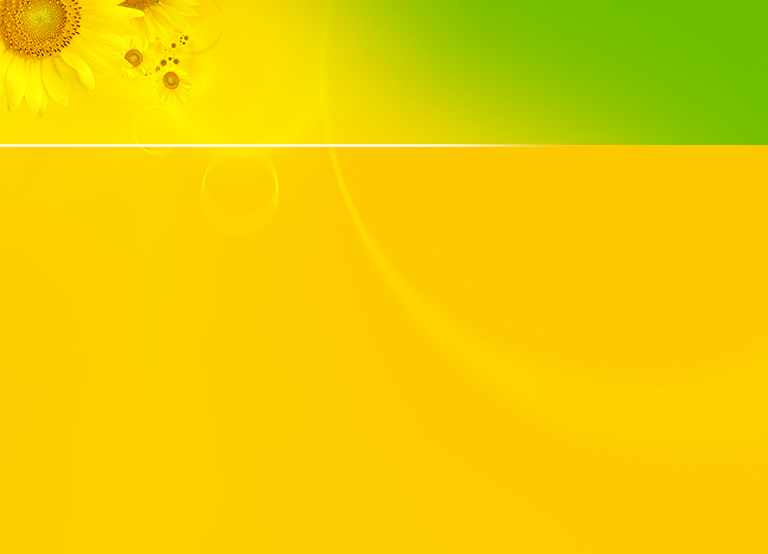 Le Seigneur relèvera notre tête
Gardons les yeux fixés sur Jésus
Ressemblons à Jésus
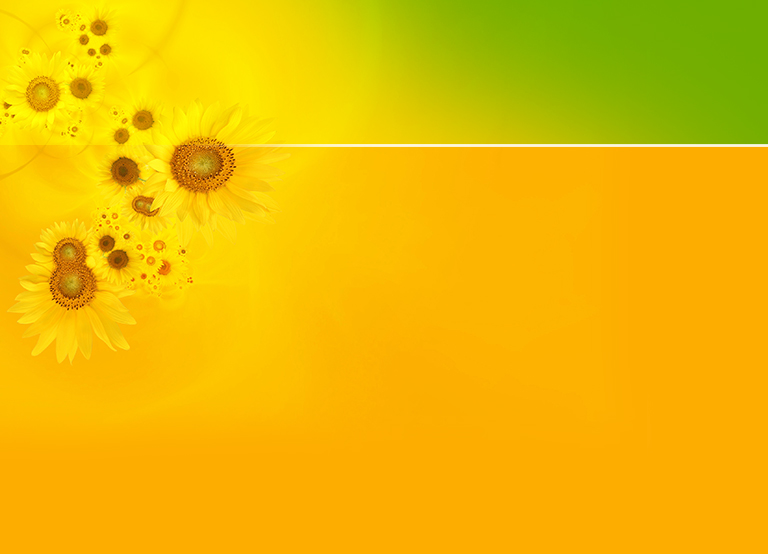 Rés-nous chaque jour à vivre comme Jésus et à prier comme lui.